Why Saul Failed
1. Situation ethic. 1 Sam.13:12
2. Feared displeasing the people. 1 Sam.15:24
3. Demonstrated pride in his life. 1 Sam.15:12
4. He was consumed with jealousy. 1 Sam.18:8-9
5. He indulged in self pity. 1 Sam.22:7-8
6. He became a fool. 1 Sam.26:21
God sought a man after His own heart. 1 Sam.13:13-14
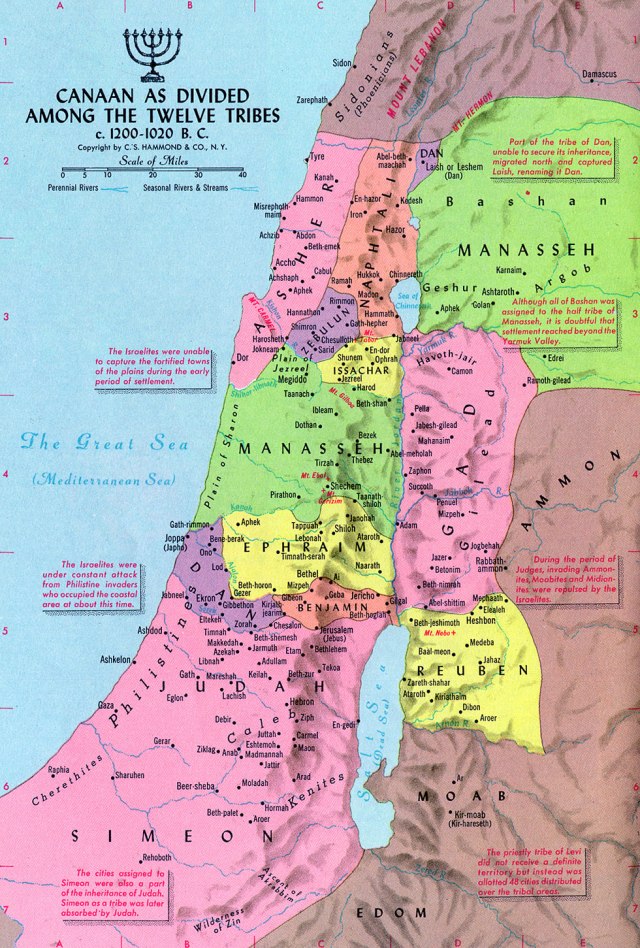